ELASTICITETI I KËRKESËS DHE OFERTËS
Koncepti i elasticitetit
Elasticiteti  shpreh ose mat shkallën e reagimit të sasisë së kërkuar të mallit kur ndryshojmë faktorët e tregut që invencojnë në të. Elasticiteti shpreh shkallë- masë reagueshmërie
Llojet e elasticitetit
Ed- elasticiteti i kërkesës lidhur me cmimin
Es-elasticiteti i ofertës lidhur me cmimin
Ey- elasticiteti i të ardhurave 
Eab- elasticitei i tërthortë i dy mallrave të ndryshëm
Elasticiteti:Një matës i reagimit
Elasticiteti i kërkesës ndaj cmimit: Një matës I reagimit të sasisë së kërkuar ndaj ndryshimit në cmim; llogaritet duke pjestuar ndryshimin në përqindje të sasisë së kërkuar me ndryshimin në përqindje të cmimit.
% D Q
ose, ep  º
% D P
Si do të llogaritet elasticiteti
Shenja do jetë gjithmonë negative për shkak të ligjit të kerkesës
Lakorja e kërkesës dhe elasticiteti i kërkesës ndaj cmimit
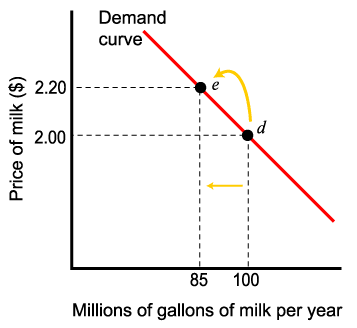 Një rritje prej 10% në cmimin e qumështit (nga 2 në $2.20) zvogëlon sasinë e kërkuar për 15% (nga 100 në 85), atëherë elasticiteti I kërkesës ndaj cmimit është 1.50 = 15%/10%.
Ed= përqindja e ndryshimit të sasisë së kërkuar /përqindja e ndryshimit në cmim = 15%/10%=1.5
Sipas vlerave të Ed dallojmë 5 raste:
1<Ed<+∞   Kurba e kërkesës është relativisht elastike
0<Ed<1  Kurba e kërkesës është relativisht joelastike
Ed=1 Kurba e kërkesës është  unitare
Ed= +∞   Kurba e kërkesës është plotësisht elastike
Ed=0    Kurba e kërkesës është është plotësisht joelastike
Cmimi
Elastike
Unitare
joelastike
kerkesa
Sasia
Elasticiteti i cmimit i një kurbe linear kerkese
Elasticiteti i cmimit ndryshon përgjatë një kurbe lineare kërkese .
Rastet ekstreme:  kërkesa plotësisht elastike dhe plotësisht inelastike
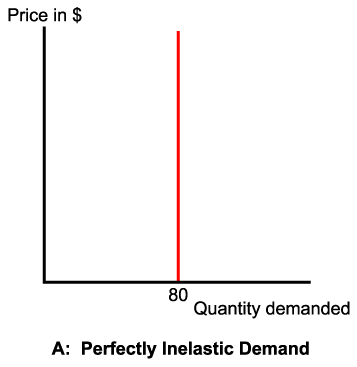 Kur kërkesa është plotësisht inelastike , sasia e kërkuar është e njëjtë në secilin nivel të cmimit, kështu që elsticiteti i kërkesës ndaj cmimit është zero.
Rastet ekstreme:  kërkesa plotwsisht elastike dhe plotwsisht inelastike
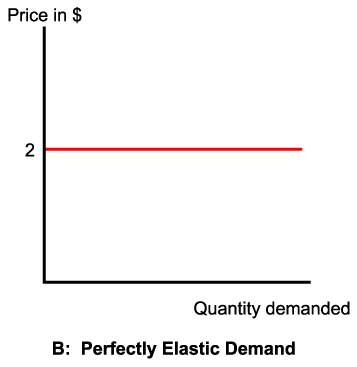 Kur kërkesa është plotwsisht elastike , sasia e kërkuar është e ndjeshme deri në pakufi ndaj ndryshimeve në cmim, kështu që elsticiteti i kërkesës ndaj cmimit ëshët i pakufi.
Faktorët që influencojnë Ed:
1. Zevendësueshmëria: Sa me shumë mallra  – më elastike
2. Sa më e madhe % e mallit që blejmë në buxhetin tonë- më elastike
3. Mallrat e domozdoshëm: D joelastike vs mallra luksoze: D elastike
4. Koha: sa më e gjatë aq me elastike
5. sa më gjerësisht të përcaktojmë një të mirë aq më elastike
6. Të ardhurat: sa më e madhe pesha specifike D relat. elastike
Përdorimi I formulës për llogaritjen e elasticitetit zonal ( tw pikes)
Përqindja në ndryshimin e cmimit është e barabartë me (0.20) pjesëtuar me mesataren e cmimit ($2.10), ose 9.52%:
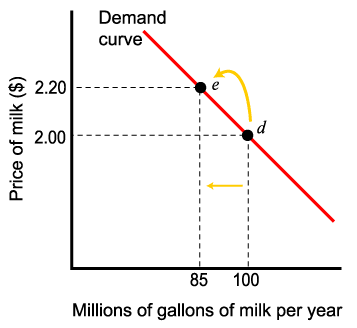 Përqindja në ndryshimin e cmimit = ndryshimi/vlera mesatare = 0.20/ {(2.0+2.20)/2}=9.52%
Përdorimi I formulës për llogaritjen e elasticitetit zonal
Përqindja në ndryshimin e sasisë është e barabartë me (-15) pjesëtuar me mesataren e sasisë (92.5), ose -16.22%:
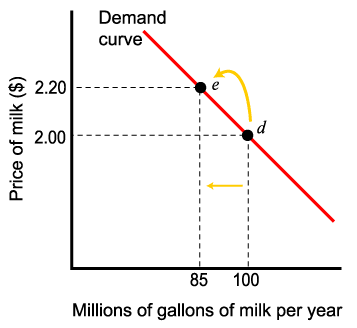 Përqindja në ndryshimin e sasisë = ndryshimi/vlera mesatare = -15/ {(100+85)/2}=16.22%
Përdorimi I formulës për llogaritjen e elasticitetit zonal
Nëse i zëvendësojmë këto përqindje në ndryshime në formulën për llogaritjen e elasticitetit të kërkesës ndaj cmimit, elasticiteti ndaj cmimit është 1.70:
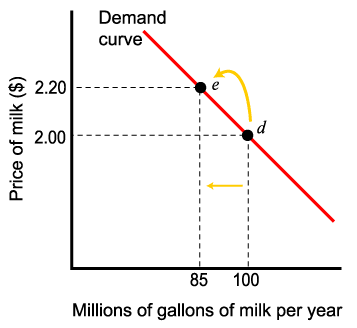 Ed= përqindja e ndryshimit të kërkesës / përqindja e ndryshimit në cmim = 16.22%/9.52%=1.70
Elasticiteti:Një matës i reagimit
Elasticiteti i ofertës ndaj cmimit :  Një matës i reagimit të sasisë së ofruar ndaj ndryshimit në cmim; llogaritet duke pjesëtar ndryshimin në përqindje të sasisë së ofruar me ndryshimin në përqindje të cmimit.
Elasticiteti i ofertës ndaj cmimit
Es= përqindja e ndryshimit të sasisë së ofruar / përqindja e ndryshimit në cmim
Sipas vlerave të Es dallojmë 5 raste:
1<Es<+∞   Kurba e ofertës është relativisht elastike
0<Es<1  Kurba e ofertës është relativisht joelastike
Es=1 Kurba e ofertës është  unitare
Es= +∞   Kurba e ofertës është plotësisht elastike
Es=0    Kurba e ofertës është është plotësisht joelastike
Lakorja e ofertës së tregut dhe elasticiteti i ofertës ndaj cmimit
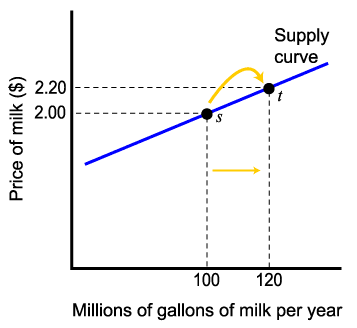 Një rritje prej 10% në cmimin e qumështit (nga $2 në $2.20) rrit sasinë e ofruar për 20% (nga 100 milion galonë në 120 milion), kështu që elasticiteti i ofertës është 2.0 = 20%/10%.
Es= përqindja e ndryshimit të sasisë së ofruar / përqindja e ndryshimit në cmim = 20%/10%=2.0
Rastet ekstreme: oferta plotësisht elastike dhe plotësisht inelastike
Kur oferta është  plotësisht joelastike, sasia e ofruar është e njëjtë në secilin nivel të cmimit, kështu që elasticiteti i ofertës ndaj cmimit është zero.
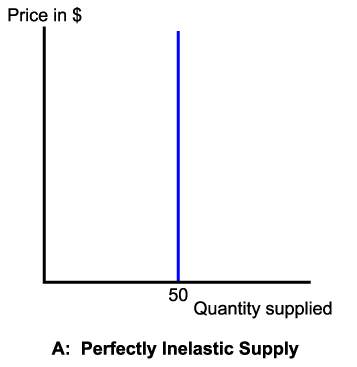 Rastet ekstreme: oferta plotësisht elastike dhe plotësisht inelastike
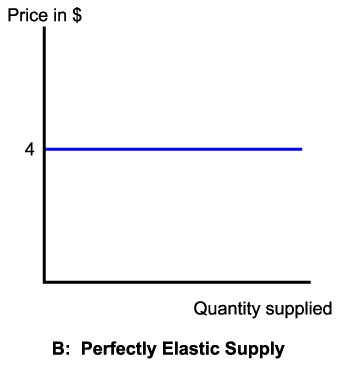 Kur oferta është plotësishtë elastike, sasia e ofruar e është e ndjeshme ndaj ndryshimeve në cmim deri në pakufi, kështu që elasticiteti i ofertës ndaj cmimit është i pakufi.
Faktorët që influencojnë Es:
1. Numri i zëvendësuesve në prodhim: Sa me i madh  – më elastike
2.  kosto e ruajtjes së mallrave
3.   Koha: sa më e gjatë aq me elastike
Elasticiteti dhe të hyrat e përgjithshme
Kërkesa është elastike përgjatë pjesës së lartë të lakores lineare të kërkesës, kështu që zvogëlimi i cmimit rrit të hyrat e përgjithshme.
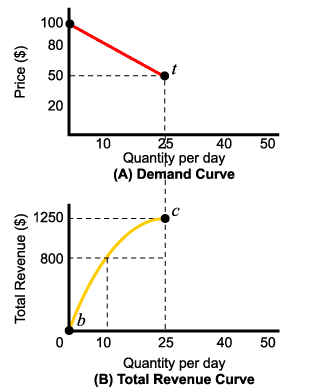 Elasticiteti dhe të hyrat e përgjithshme
Kërkesa është joelastike përgjatë gjysmës së poshtme të lakores lineare të kërkesës, kështu që një zvogëlim në cmim zvogëlon të hyrat e përgjithshme.
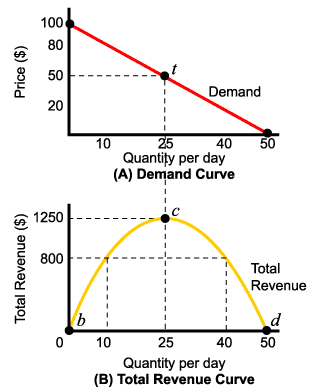 Të hyrat e përgjithshme arrijnë maksimumin në pikën e mesme të kurbës së kërkesës, ku kërkesa është me elasticitet unitar.
Elasticitetet tjera të kërkesës
Elasticiteti i kërkesës ndaj të ardhurave:  Një matës i reagimit të sasisë së kërkuar ndaj ndryshimit në të ardhurat e konsumatorëve.
Ei= përqindja e ndryshimit të sasisë së kërkuar / përqindja e ndryshimit në të ardhura
Elasticitetet tjera të kërkesës
Elasticiteti i tërthortë i kërkesës: Një matës i reagimit të sasisë së kërkuar ndaj ndryshimit në cmimin e një produkti të lidhur.
Exy= përqindja e ndryshimit të sasisë së kërkuar të X / përqindja e ndryshimit në cmimin e Y.
Elasticiteti i të ardhurave dhe elasticiteti i tërthortë
Elasticiteti i tërthortë:
- pozitiv: të mira zëvendësues
- negativ: të mira bashkëplotësuese

Elasticiteti i të ardhurave:
- pozitiv: të mira normale
- negativ: të mira inferiore